Personal Development progression Map
PSHE PROGRESSION
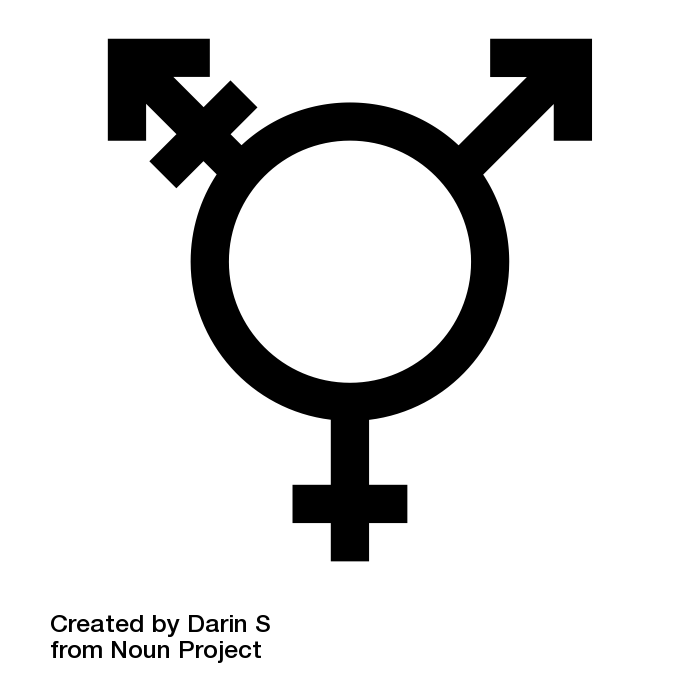 Health and Wellbeing
ks4
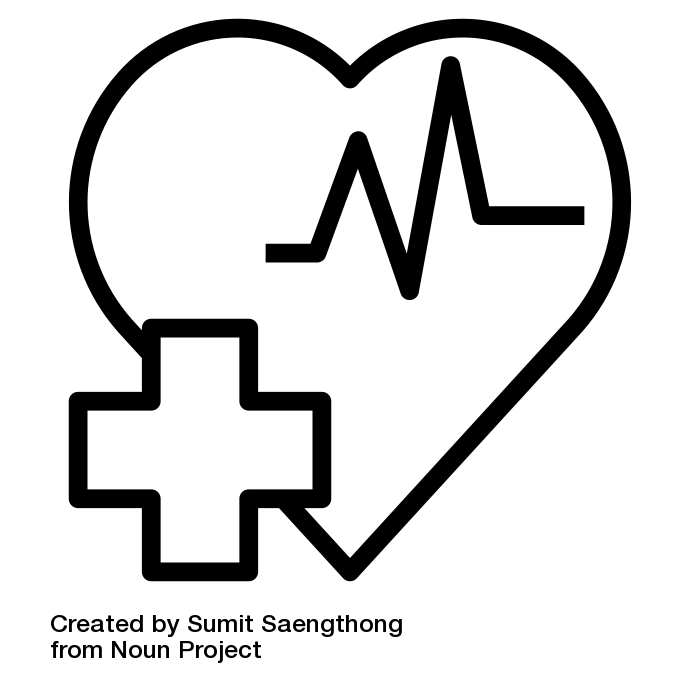 Reality Bites
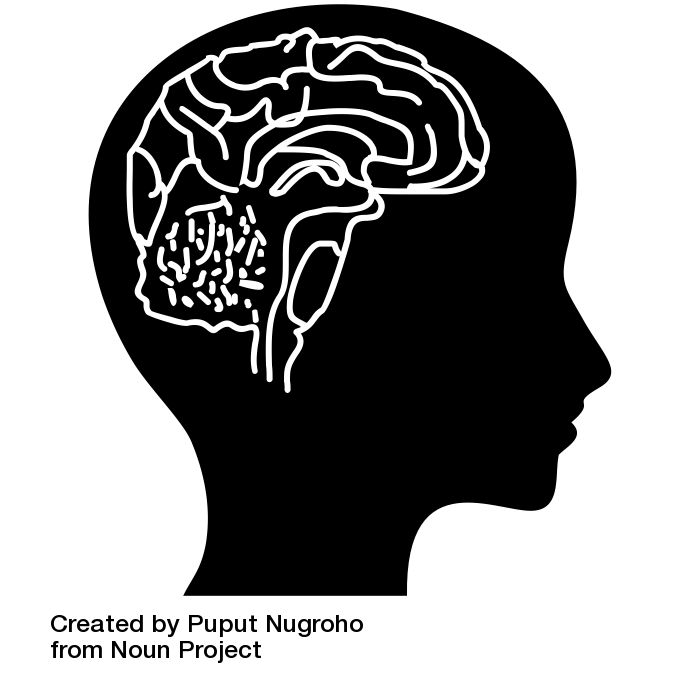 Crime & Terrorism
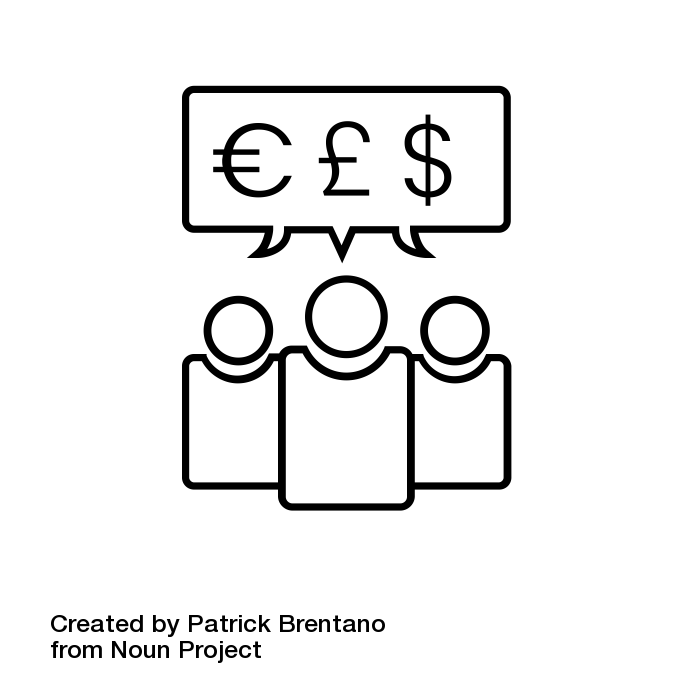 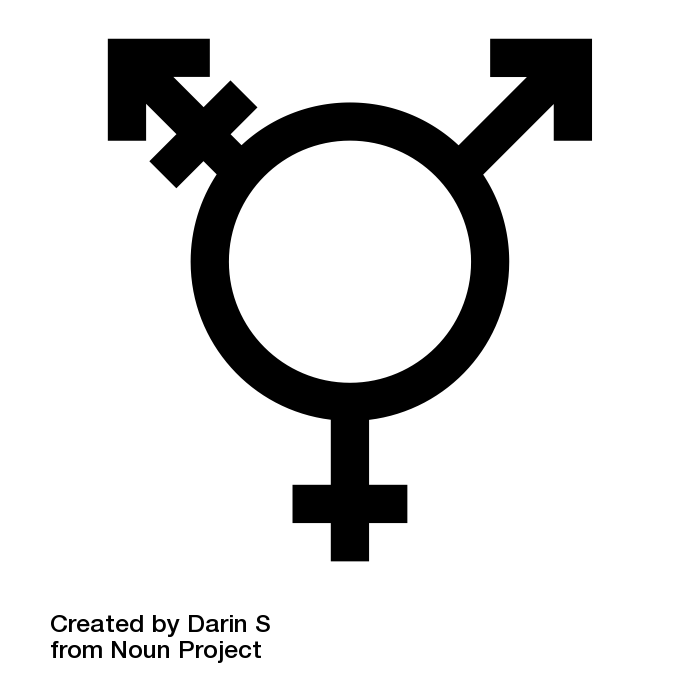 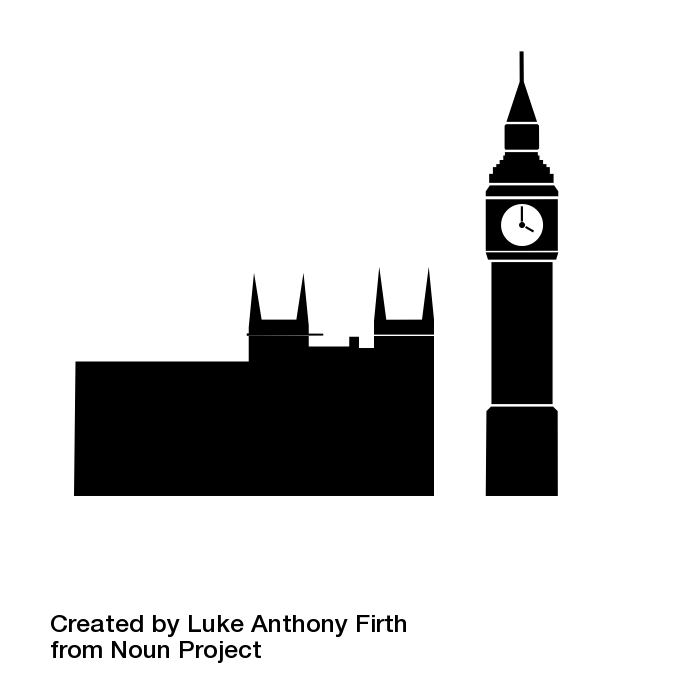 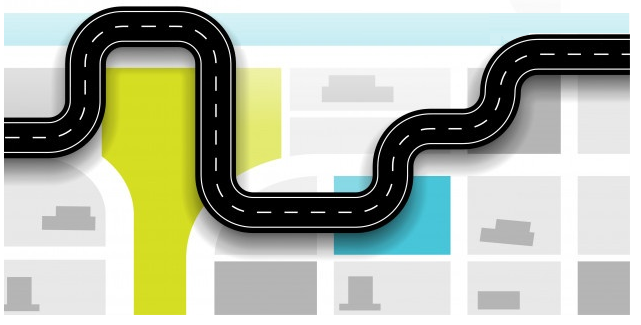 Issues in RSE
Drugs & Alcohol
Healthy Body, Healthy Mind
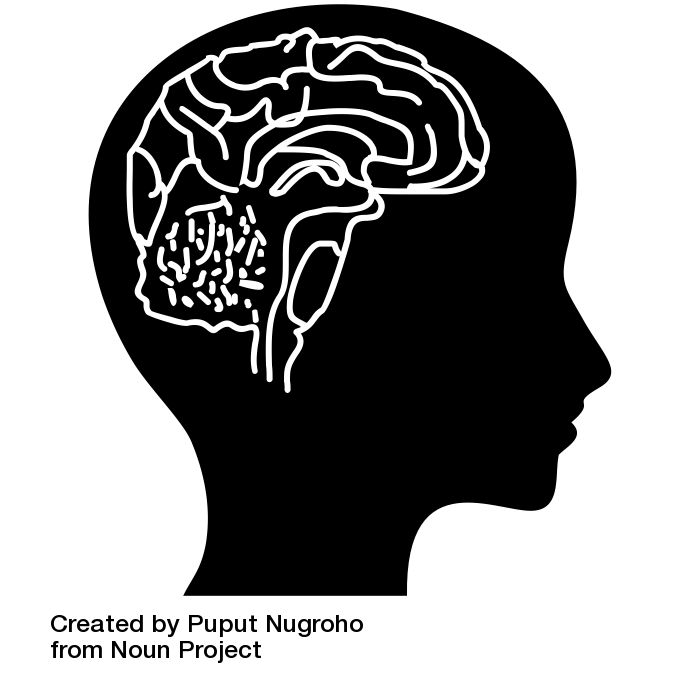 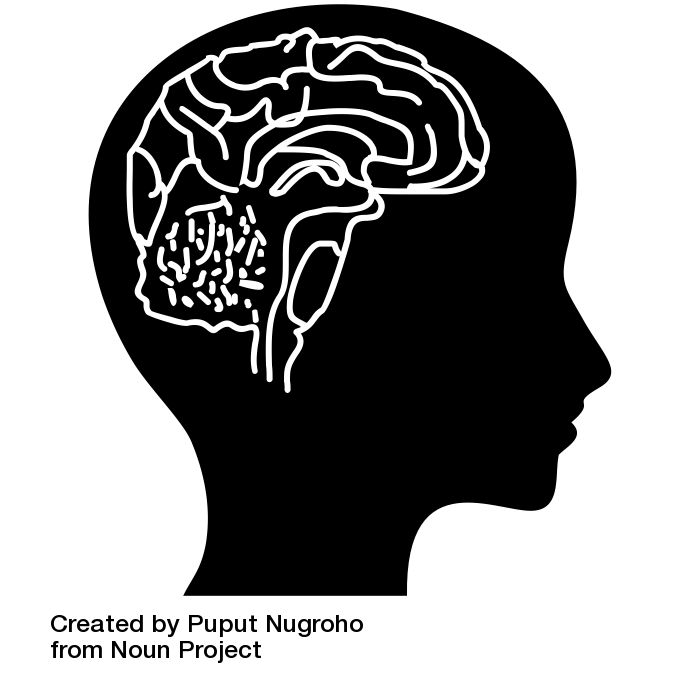 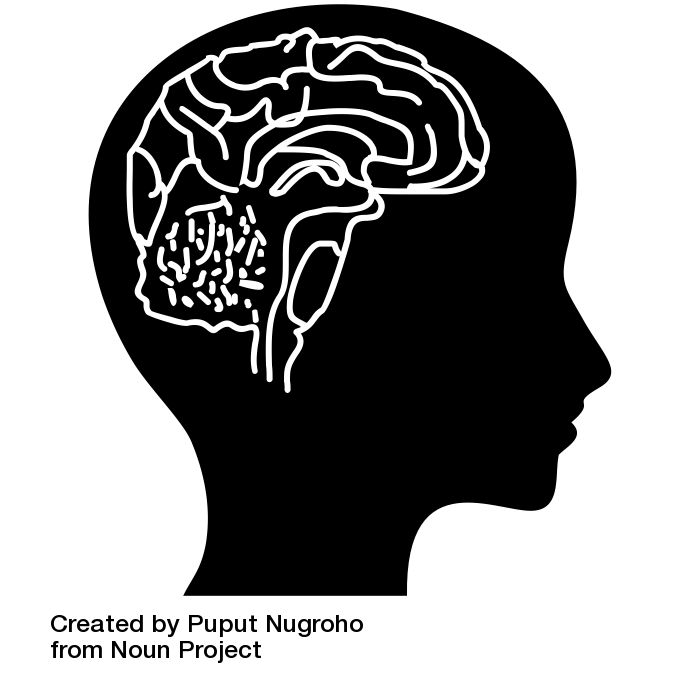 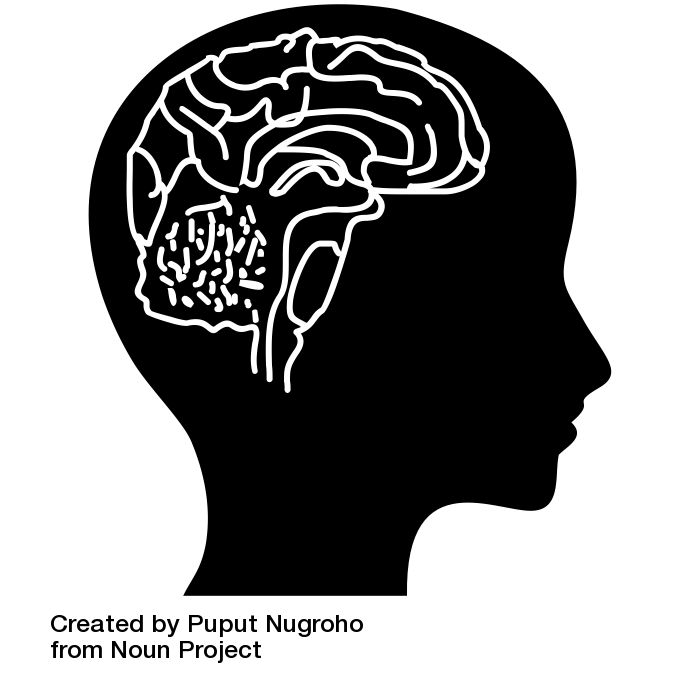 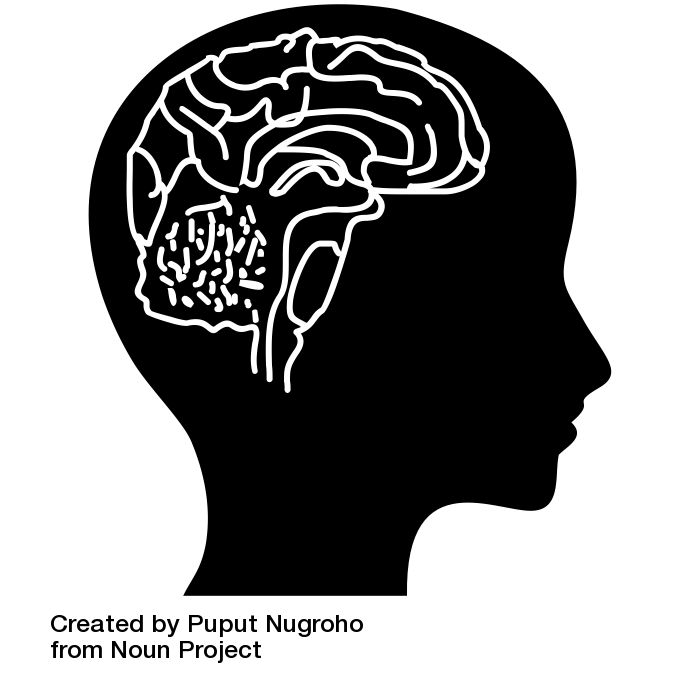 Welcome to the Real World
9
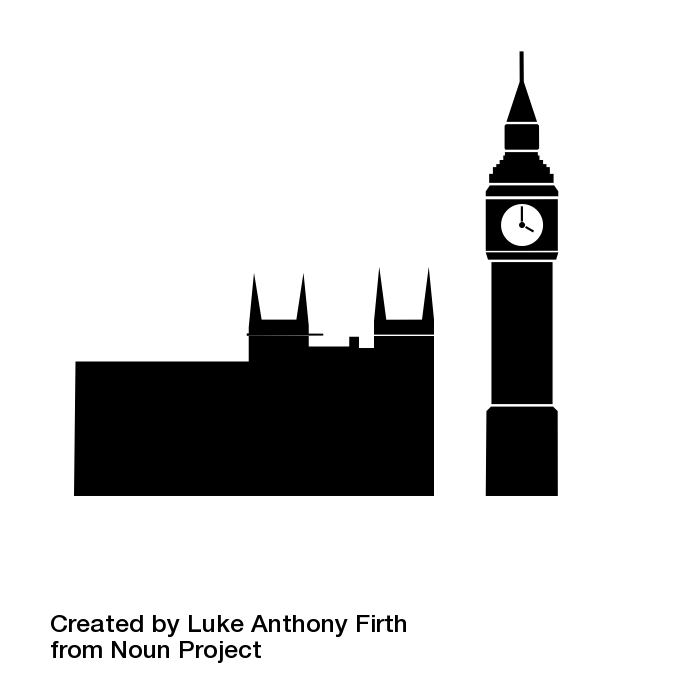 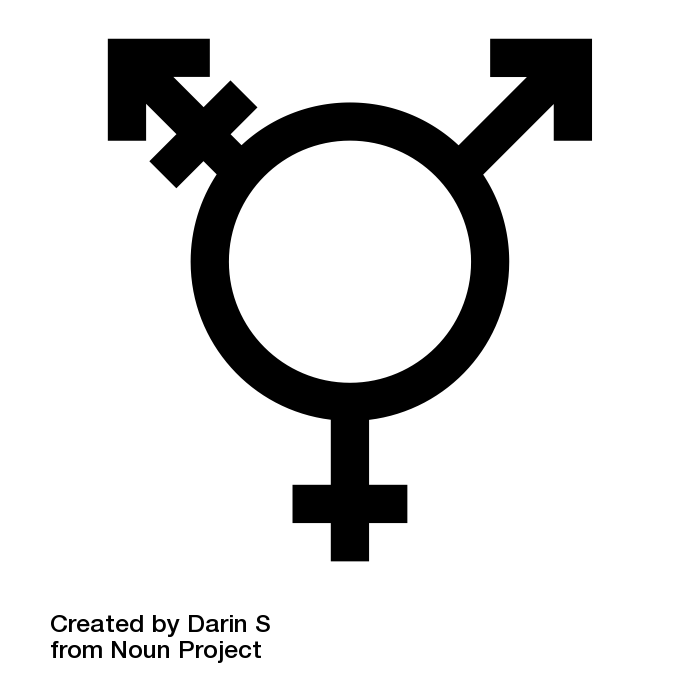 Consent, Contraception & Conception
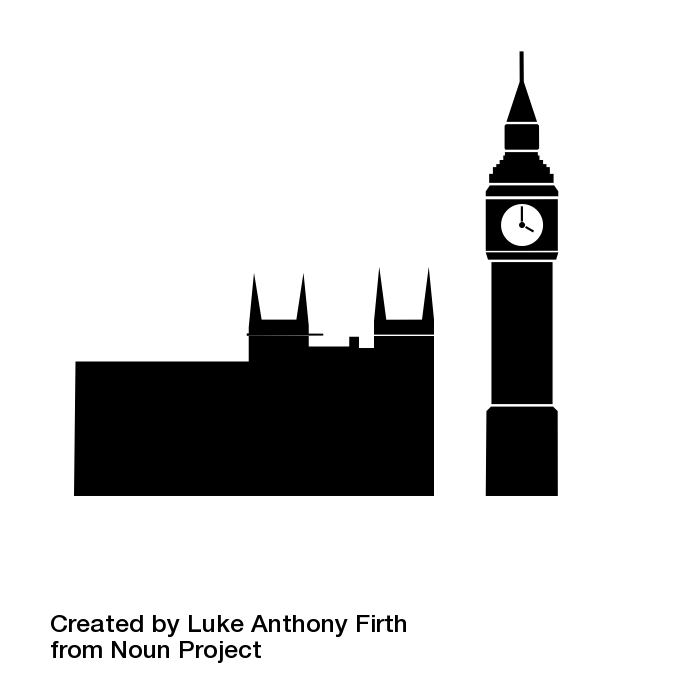 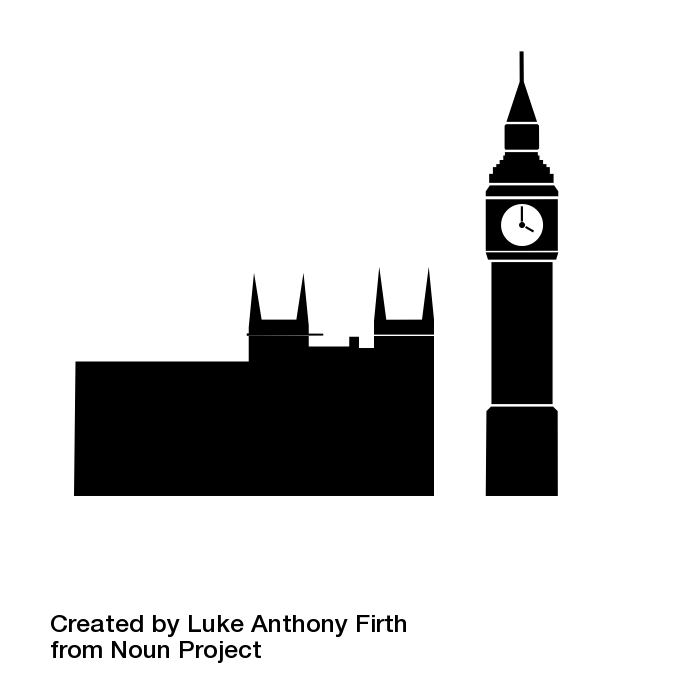 E-Safety & Digital Citizenship
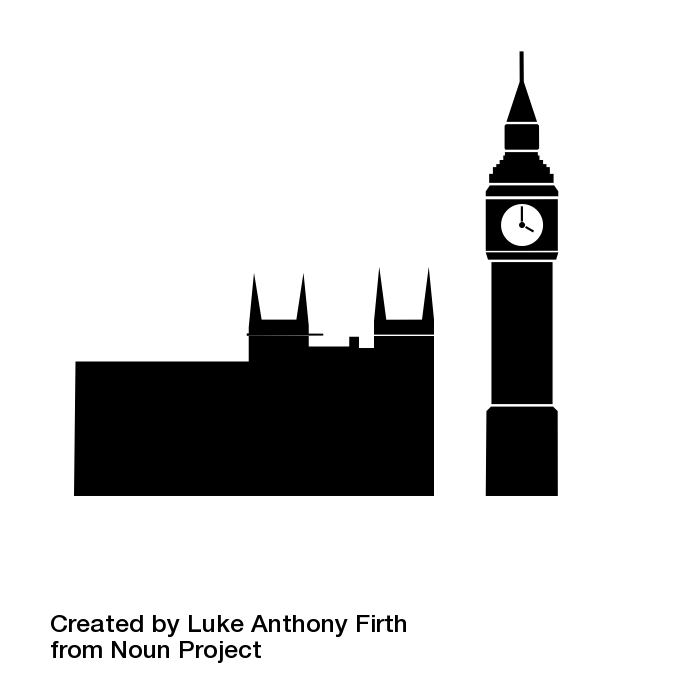 Human Rights
My future
8
Drugs & Alcohol
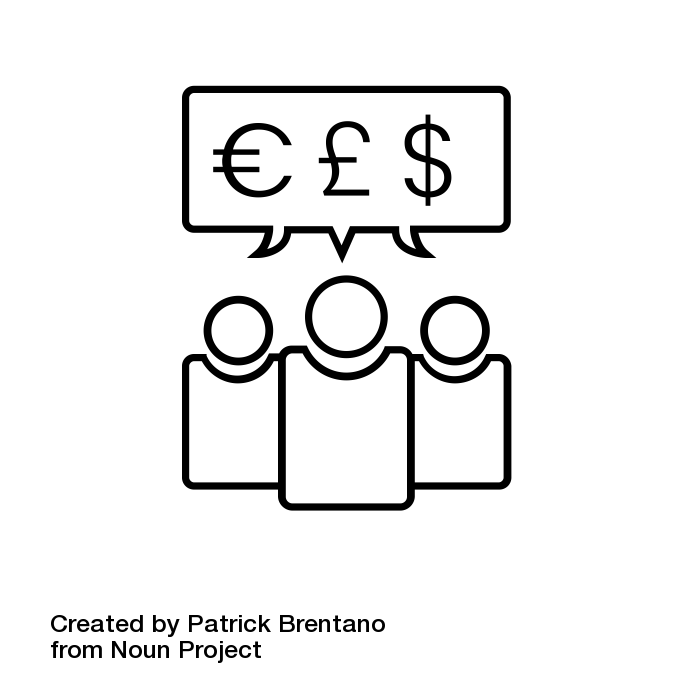 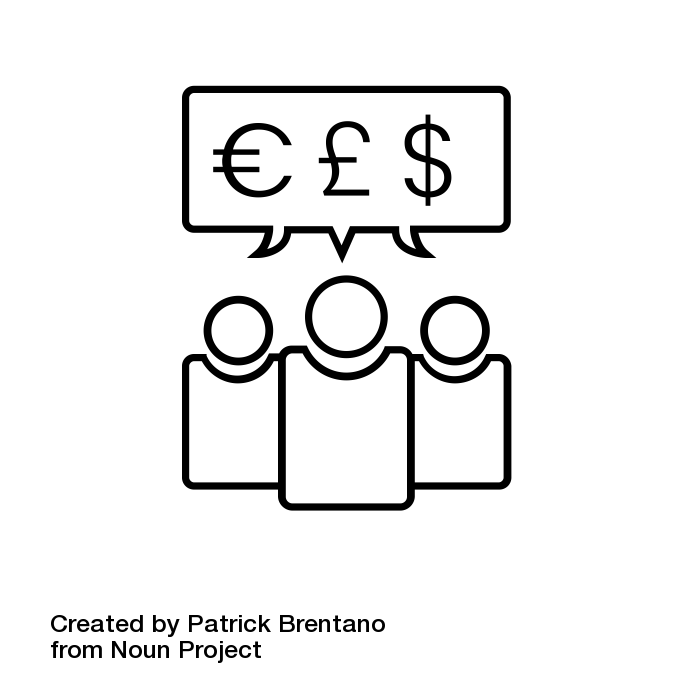 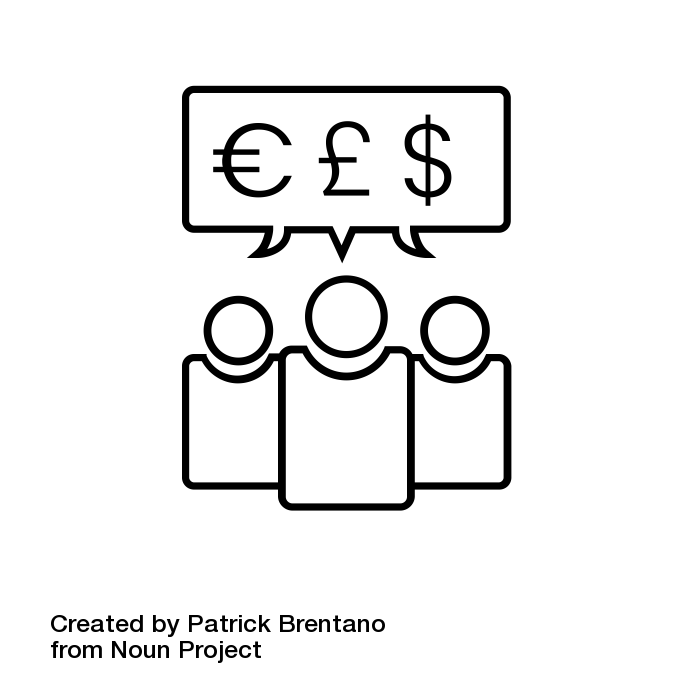 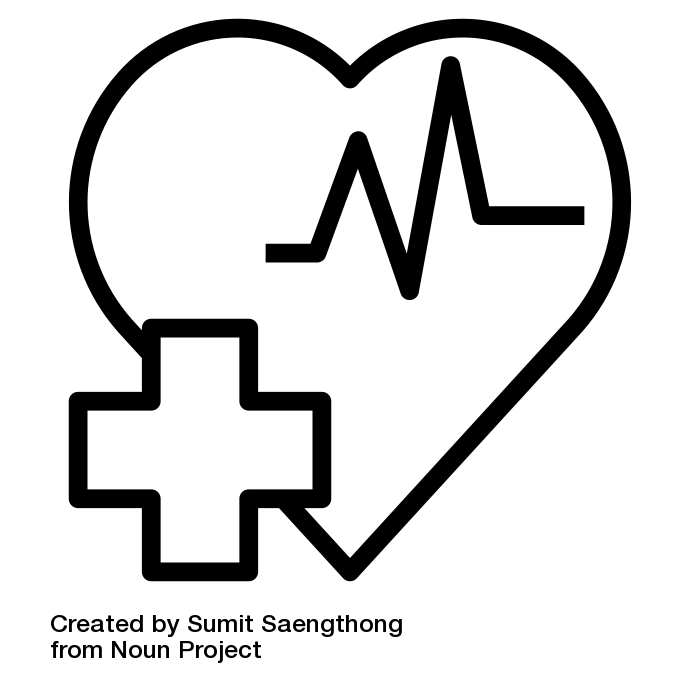 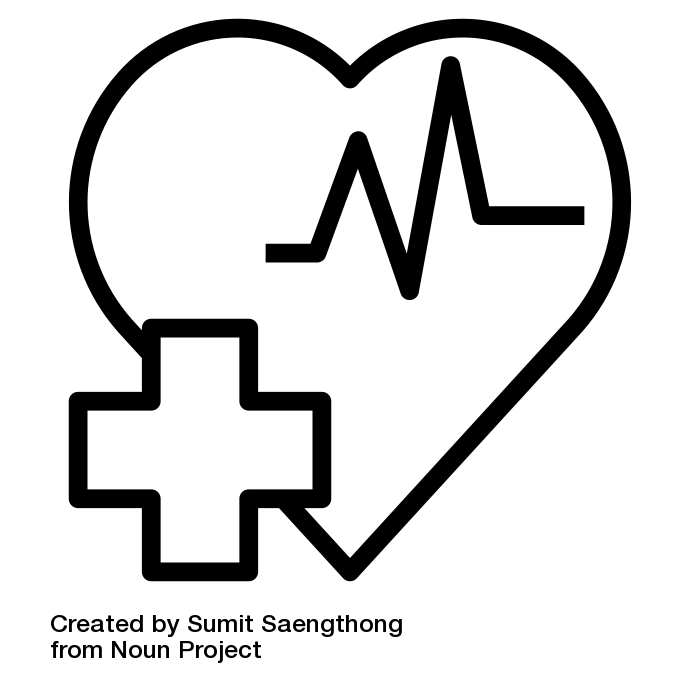 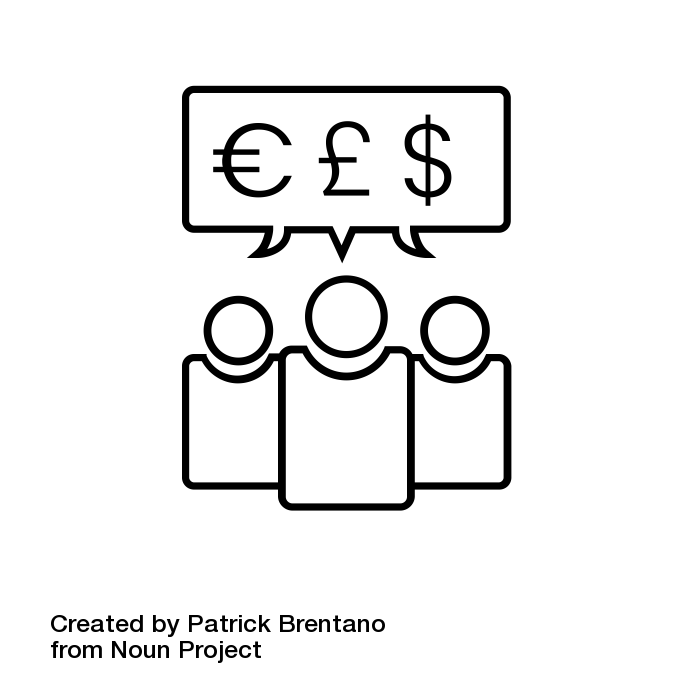 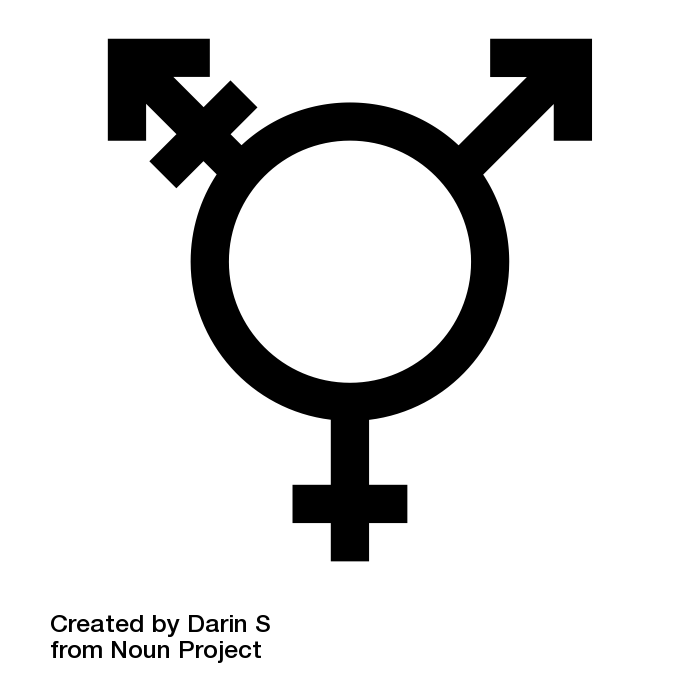 British Society
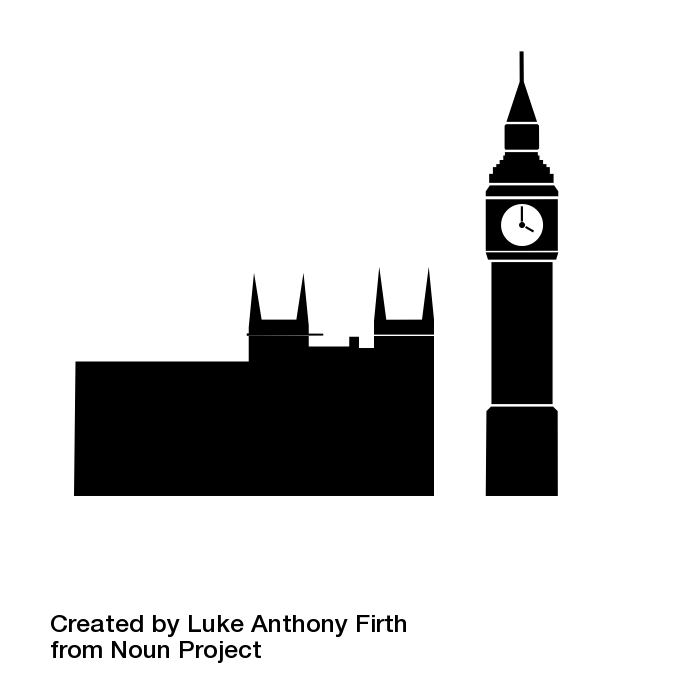 Relationships
Desert Island Living
7
Healthy Living
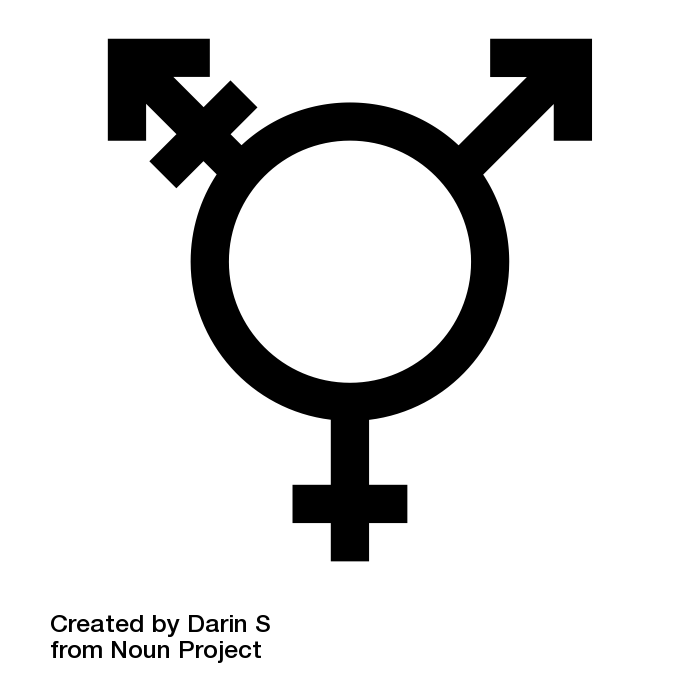 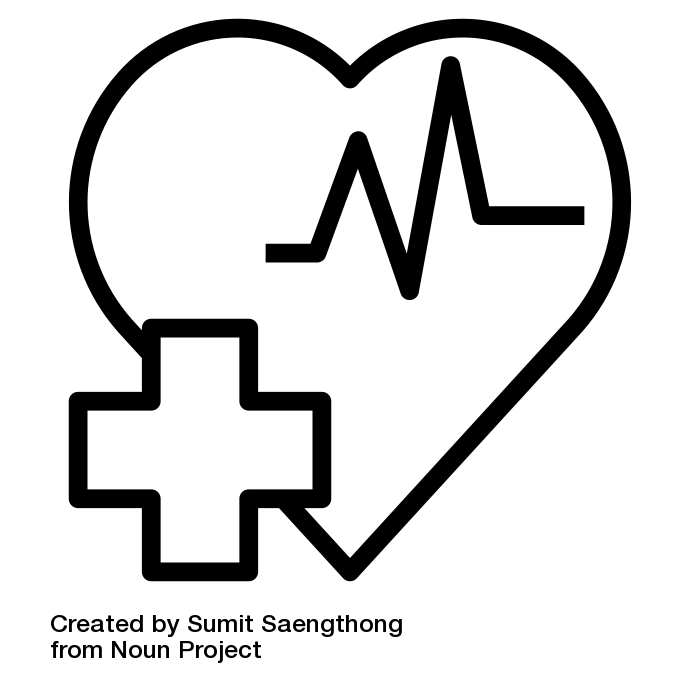 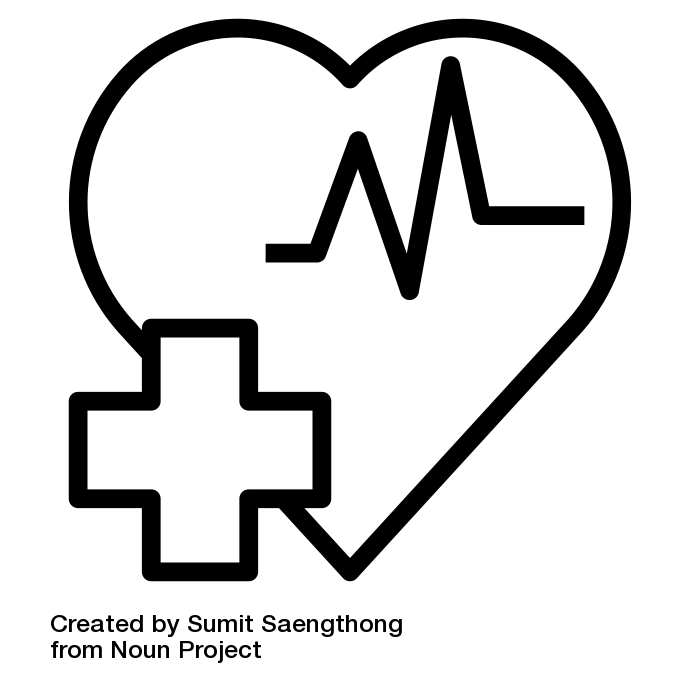 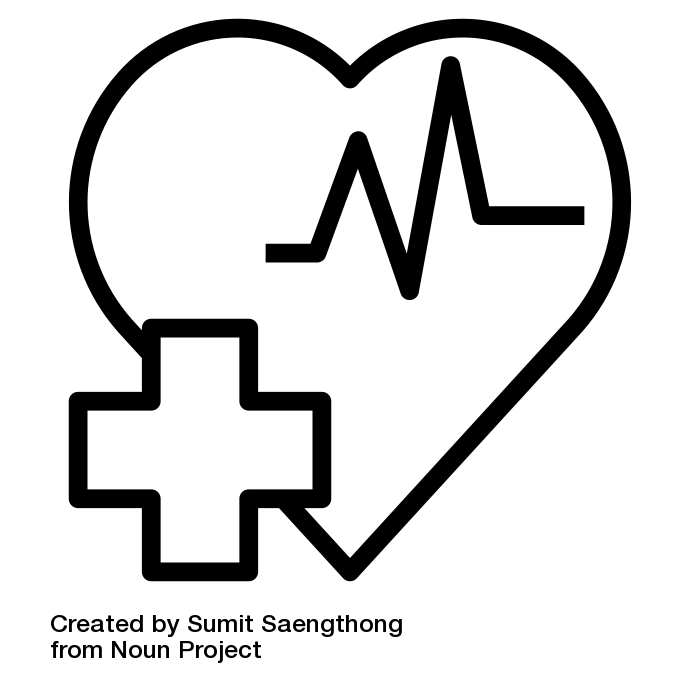 Friendship and Bullying
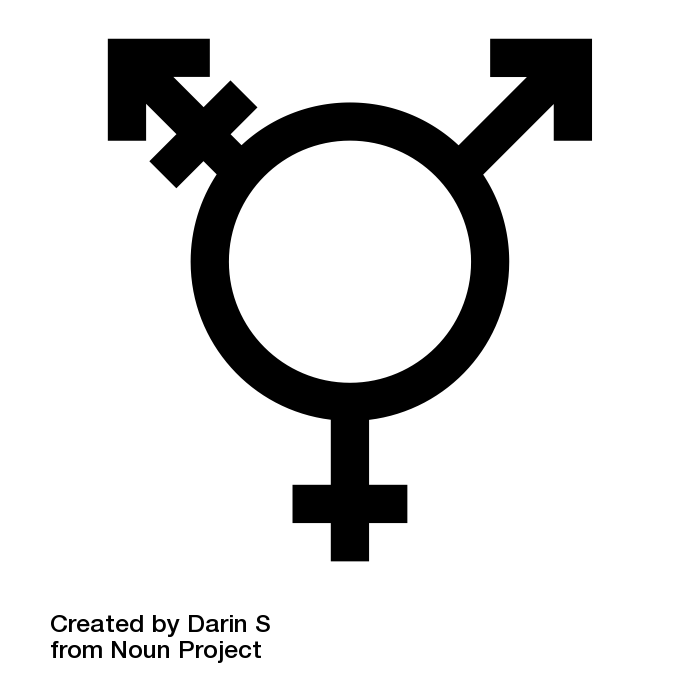 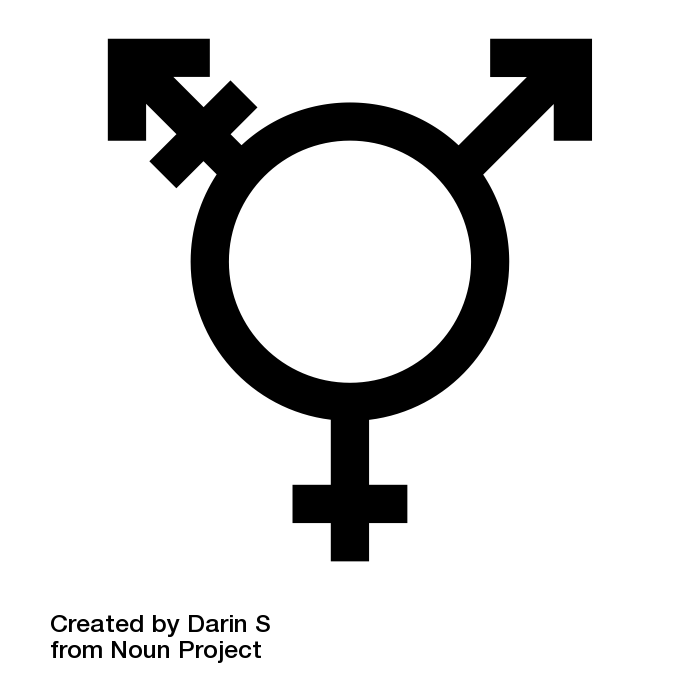 Puberty & Hygiene
My New School